BUSI1630Cross-Cultural Management and Diversity Management
Lecture 20
Managing Sexual Orientation and Transgender in the Workplace
Key learning outcomes
Understand the variety of issues and challenges that may influence the employment experiences of sexual minorities
Differentiate the main theoretical approaches which attempt to explain why and how sexual minorities are marginalised and discriminated against in various work settings
Apply legal, political and social contextual factors in order to develop multi-faceted understandings of sexual minority employment in the UK and cross-nationally
Recognise the critical influence of relations of power and inequality in the workplace and how these affect the organisational practices designed to provide sexual minority employees with a voice in the workplace
Explain the variations in workplace experiences of sexual minorities on the basis of influencing factors such as employment sector, organisation size and equal opportunity and diversity practices in regard to sexual orientation
Introduction
Classical theories and key concepts associated with LGBT work lives.
Covering contextual aspects of LGBT workplace issues (such as those relating to demographic, socio-cultural, legal, institutional and macro-economic dimensions), we discuss regulatory measures, diversity institutions and organisational interventions designed to promote equality and inclusion for sexual minorities in the organisational sphere.
For sexual minorities, navigating work and pursuing careers can involve the negotiation of power relationship. Therefore, this chapter also offers insights into the mechanisms of voice, hegemony and silence that influence the workplace experiences of LGBT individuals.
Workplace climates for LGBT employees may vary based on a range of factors, such as sectoral and size variances of organizations. This chapter thus provides details on the variant issues and challenges facing sexual orientation and gender identity diversity management in public, private and voluntary sectors, as well as in large and small-medium organizations 
Finally, the lecture provides recommendations including the identification of any good practices directed at organisations, managers, employees, policy makers, and governments on LGBT equality and inclusion in work organisations
Cross-National Contextual Detail: Sexual Minorities in the Workplace
Globally, the vast majority of nations fail to uphold the most basic human rights of LGBT individuals, let alone protect sexual minorities from discrimination at work. 
According to a multinational societal attitude survey conducted by the Pew Research Centre (2013), the global divide on the issue of sexual minorities is very strong.
Theories for understanding the workplace experiences of sexual minorities
Economic studies have usually focused on explaining labour market distortions and inequalities as a result of discrimination on the basis of sexuality (e.g. Badgett, 1995; Drydakis, 2009; Weichselbaumer, 2003). Wage penalties suffered as a result of sexual minority status in the marketplace has been a primary focus in this literature. 
Poststructuralist theories focus on revealing how power relations within organisations may privilege some sexualities over others (e.g. Bendl, Fleischmann and Walenta, 2008; Rumens and Kerfoot, 2009; Ward and Winstanley, 2003). This approach problematizes heteronormativity.
Theories for understanding the workplace experiences of sexual minorities (cont’d)
Psychology theories have focused on examining issues of disclosure of sexual orientation (often termed as ‘coming out’ as LGBT) and identity management in the context of discriminatory workplaces, noting the consequences for sexual minority workers’ mental and emotional well-being (e.g. Griffith and Hebl, 2002; King and Cortina, 2010; Ragins, 2008). In this framework, sexual orientation is often conceptualised as an invisible stigma.
Contextual Detail: Sexual Minority Employees in the UK
Weeks (2007) asserts that a social world that was predicated upon sexual restraint and orthodoxy, where practising homosexuality was previously a criminal offence in the UK, has been revolutionised to a point of appreciation and acceptance of sexual diversity. 
Employment Equality (Sexual Orientation) Regulations (2003) and the Equality Act (2010) protect sexual minorities from prejudice- or fear-based discrimination in the workplace. The legal safeguards have also proved an important driver for equality action.
Contextual Detail: Sexual Minority Employees in the UK (cont’d)
The ‘pink pound’, defined as the substantial buying capacity of members of the LGBT population in the UK, which has influenced a corporate view of sexual minorities as customers/clients. Sexual minorities, who are often stereotyped as having more disposable income and as such may command significant monetary power in the marketplace, are valued highly by some organisations as potentially affluent consumers.
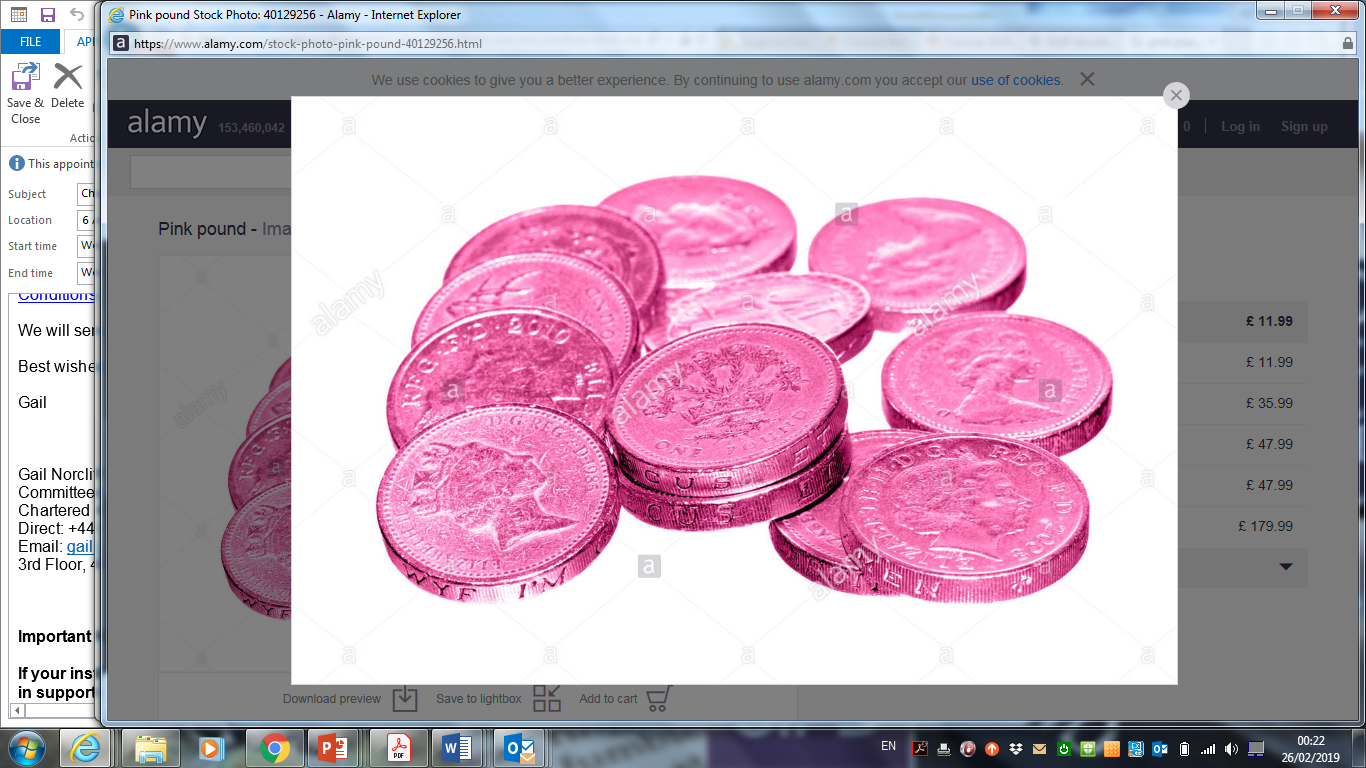 Power relations and inequality: issues of silence and voice for sexual minorities in the workplace
Existing research demonstrates the disempowerment and subjugation of sexual minorities at work through a process of silencing (Ward and Winstanley, 2003), which is partly because sexual minorities often suffer from an invisible stigma (Ragins, 2008). 
The atmosphere of silence and silencing regarding LGBT employees can lead to an inequality regime (Acker, 2006)
In this context, one group of employees (the sexual majority) may have privileged status and receive all the benefits of their empowered position, and set in place a system and process designed to operate according to their needs
There is also a lower order of power, privilege and claim for recognition for a disadvantaged Other group (sexual minorities).
Bell et al. (2011: 140) suggest that diversity management practitioners and organisational employment relations strategy must pay special attention to facilitating voice for sexual minorities.
Voice measures can involve enabling mechanisms of individual and collective action, for instance, intra and extra-organisational LGBT networks, sexual orientation champions, organisational sexual orientation initiatives, LGBT-focused organisational training opportunities.
Voice and silence challenges facing sexual minority employees: public vs. private sector, industry male-dominance and organisational size variations
In small businesses voice may take the form of individual efforts by sexual minorities to underline their presence at work and convince owner-managers to commit to the rights of sexual minority employees, in large organisations there are opportunities for collective action. 
Colgan and McKearney (2012) find that despite a decline in unionisation, in large organisations, sexual minorities increasingly create alliances and employee networks that help to advance LGBT equality at work. 
An important differentiator in terms of voice and silence mechanisms is the gendered nature of the industry setting in which the organisation is located. 
In the literature, construction, police, firefighting have been categorised as gendered industries where LGBT workers fare particularly worse at work.
Policies and benefits
Training
Staff engagement 
Leadership
Monitoring
Procurement
Community engagement and understanding local context
Global mobility
Additional in-country activity
Implementing LGBT policy
Organisation networks 
Queer/radical approaches
Organised unofficial approaches
Internally responsive informal approaches
Conventional approaches

(Githens and Aragon, 2009: 126)
Recommendations
Intra-organisational, sectoral (for instance, private vs. public) and industrial audits
Equal pay policies
Employee assistance services
Top management support
LGBT organisational networks and mentoring
Industry-wide action plans
References
Kumra, S; Manfredi, S and Vickers, L. 2012 Managing Equality and Diversity. OUP. (Chapter 9)
T. Alexandra Beauregard, Lilith Arevshatian, Jonathan E. Booth & Stephen Whittle (2016): Listen carefully: transgender voices in the workplace, The International Journal of Human Resource Management, DOI: 10.1080/09585192.2016.1234503